Bilişim ile Değişim
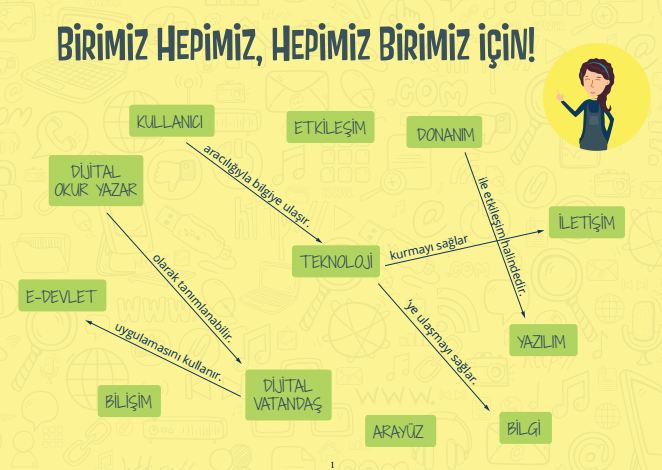 1- BİT Nedir:
Bilgi ve iletişim teknolojileri,(BİT) bilgiye ulaşılmasını ve bilginin oluşturulmasını sağlayan her türlü görsel, işitsel, basılı veyazılı araçlardır
2- BİT’in Önemi
• Bilgiye hızlı ve kolay bir şekildeulaşmayı sağlar.• Maliyeti azaltır ve verimliliği arttırır.• Zaman tasarrufu sağlar.• Kâğıt tüketimini azaltarak doğanınkorunmasına katkıda bulunur.• Anlık iletişimi kolaylaştırır.• İletişim ve hızlı haberleşmeyi sağlar.• Bilginin kolay ve güvenli bir şekildesaklanmasını sağlar.• Veri girişini kolaylaştırır.• Hayatı kolaylaştırır
3- BİT’in kullanım amaçları:
3- BİT’in kullanım amaçları:
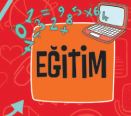 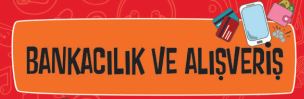 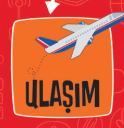 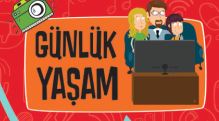 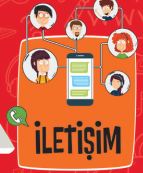 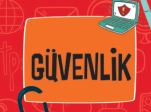 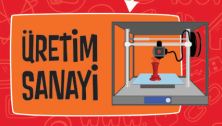 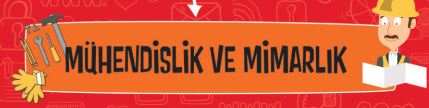 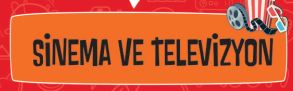 TEKNOLOJİK GELİŞMELERİ NE KADAR TAKİP EDİYORSUNUZ ?
ROBOTLAR HAKKINDA NELER BİLİYORUZ?
Yemek yerler mi ? 
Su İçerler mi ?
Uyurlar mı ?
ROBOTLAR HAKKINDA NELER BİLİYORUZ?
Robotlar bizim gibi düşünüp karar veremezler. Bizim verdiğimiz komutlar ile hareket edebilirler. Bir görevitamamlamak için bizim yönlendirmelerimize ihtiyaç duyarlar. 
Yazılımcılar kodları kullanarak çeşitli programlar yazarlar. Bu programlar da robotlara nasıl davranacaklarını gösterir. 
Kod yazmak bu nedenle çok önemlidir.
BİLGİSAYAR BAŞINDA NASIL OTURMALIYIM?
TEKNOLOJİ İLE GELEN ETKİLER
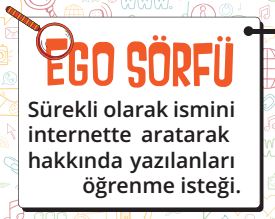 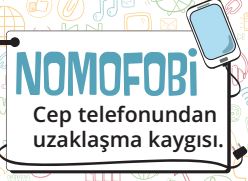 TEKNOLOJİ İLE GELEN ETKİLER
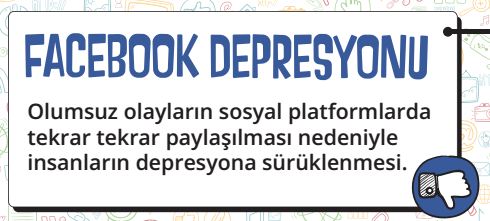 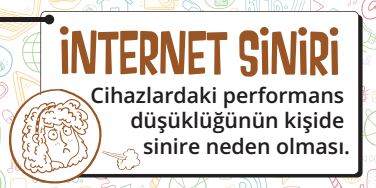 TEKNOLOJİ İLE GELEN ETKİLER
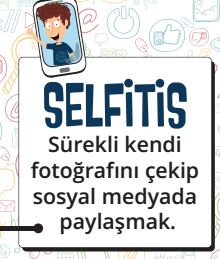 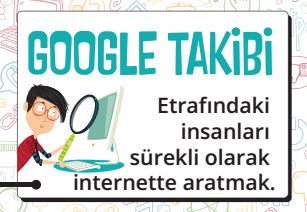 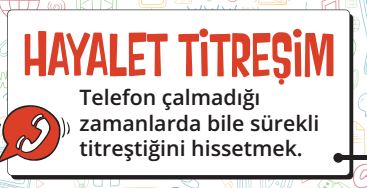 TEKNOLOJİ İLE GELEN ETKİLER
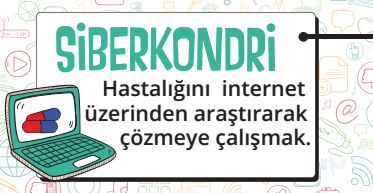 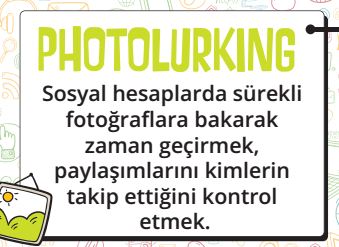 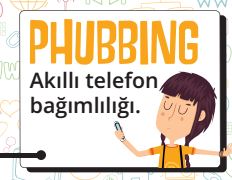